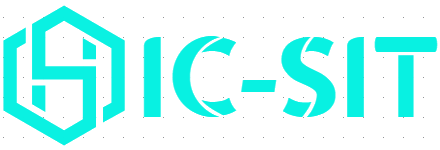 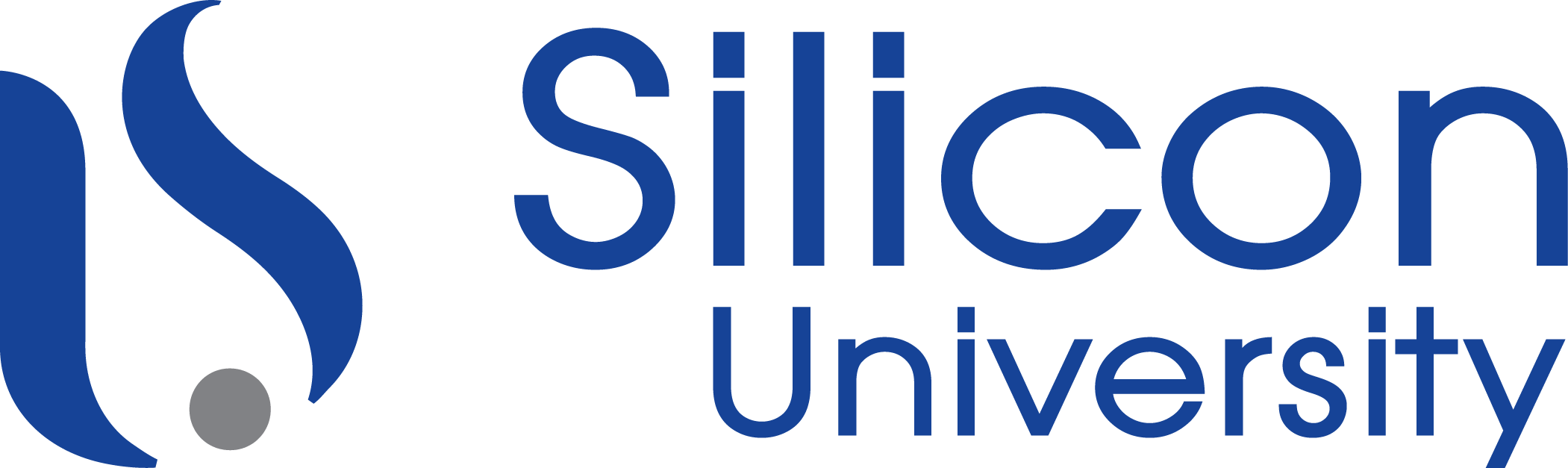 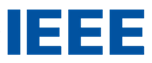 Title of the article: Prediction of diabetes using logistic regression and ensemble techniques
Author’s Name
Affiliation
Paper ID: XXX
International Conference on Intelligent Computing and Sustainable Innovations in Technology (IC-SIT) 2024
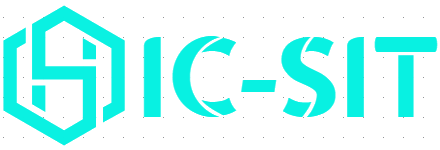 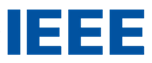 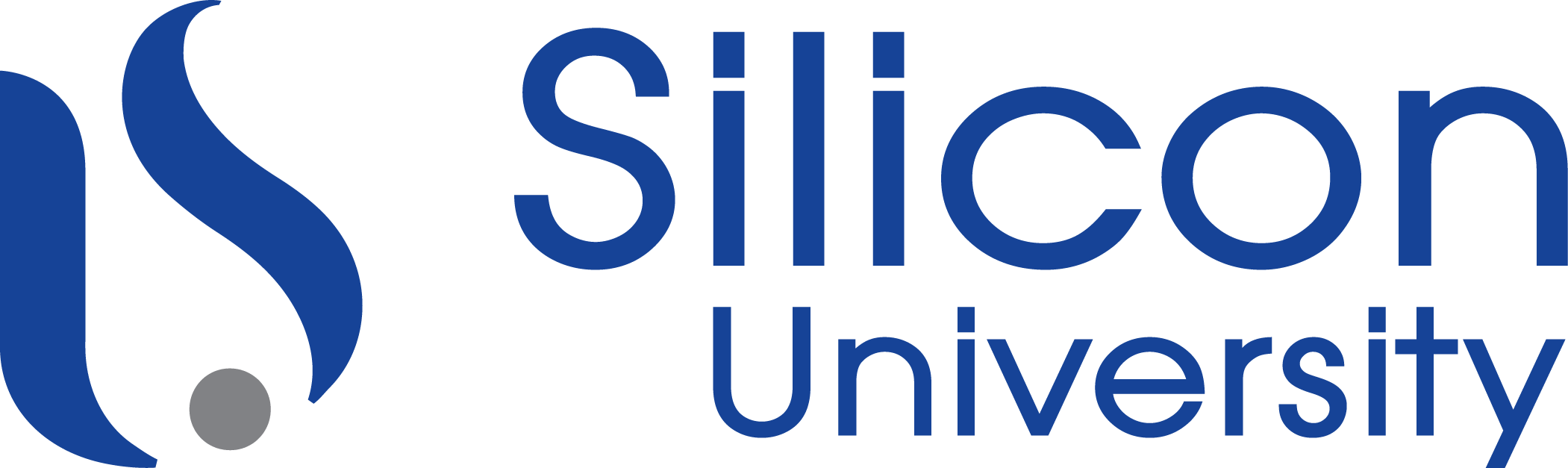 Slide Title
…
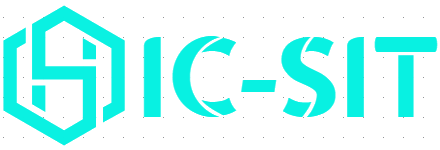 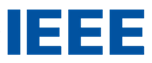 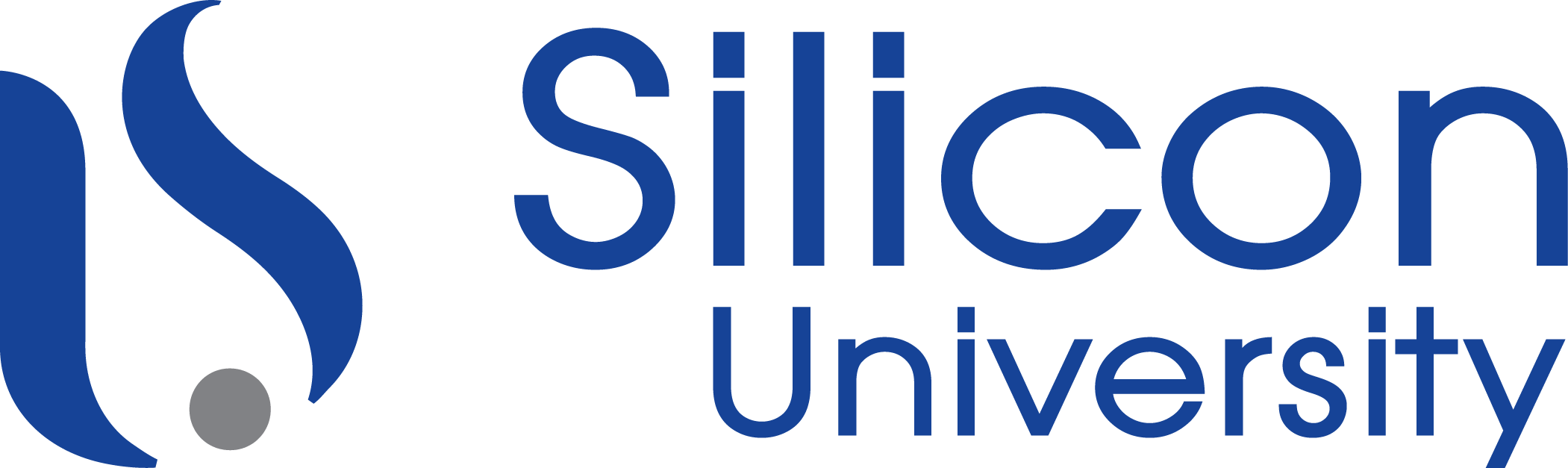 Slide Title
…
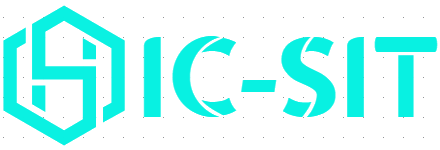 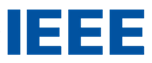 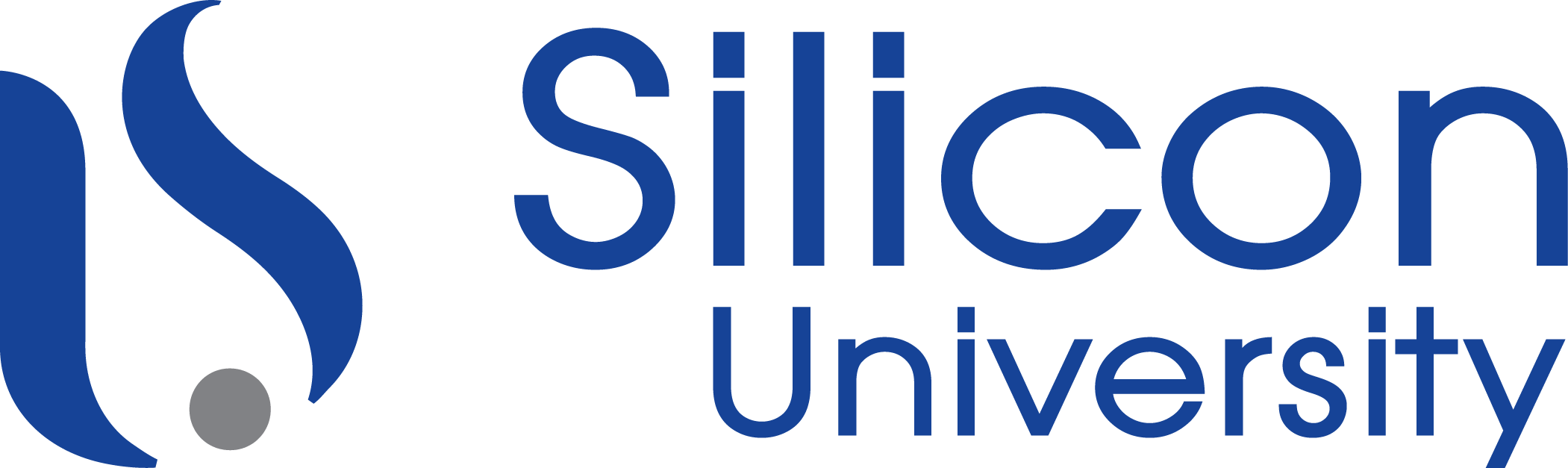 Thank You